Matematika IVPautor: Mgr. Hana Kohoutová
Slovní úlohy
Vypočítej, rodiče ti jistě pomohou se zápisem
V pekárně upekli 12 povidlových a 8 makových koláčů. Kolik upekli celkem koláčů.
Zápis:
Povidlových________
Makových  ________
Celkem     ?
Vypočítej: _________________
Celkem upekli _________koláčů.
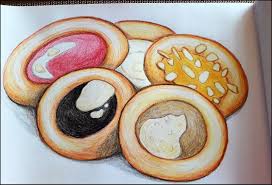 Úkol druhý
Matyáš měl 10 autíček, Vilda 5 a Vítek 3. Kolik měli kluci autíček dohromady?
Zápis:
Matyáš________
Vilda   ________
Vítek _________
Celkem     ?
Vypočítej: __________________
Celkem měli __________autíček.
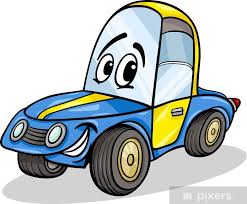 Třetí úkol
Natálka přinesla 16 broskví. Adélka jich 5 snědla. Kolik broskví zbylo?
Zápis:
Přinesla_________
Snědla   _________
Zbylo         ?
Vypočítej: ________________
Broskví zbylo __________.
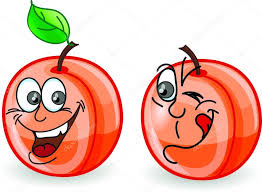 Úkol čtvrtý
Ve vlaku jelo v pondělí 20 lidí. V úterý jelo o 7 lidí méně. Kolik jelo ve vlaku lidí v úterý.
Zápis:
V pondělí _________
V úterý o _________méně
Jelo v úterý   ?
Vypočítej: __________________________
V úterý jelo ve vlaku ________lidí.
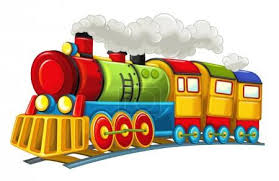